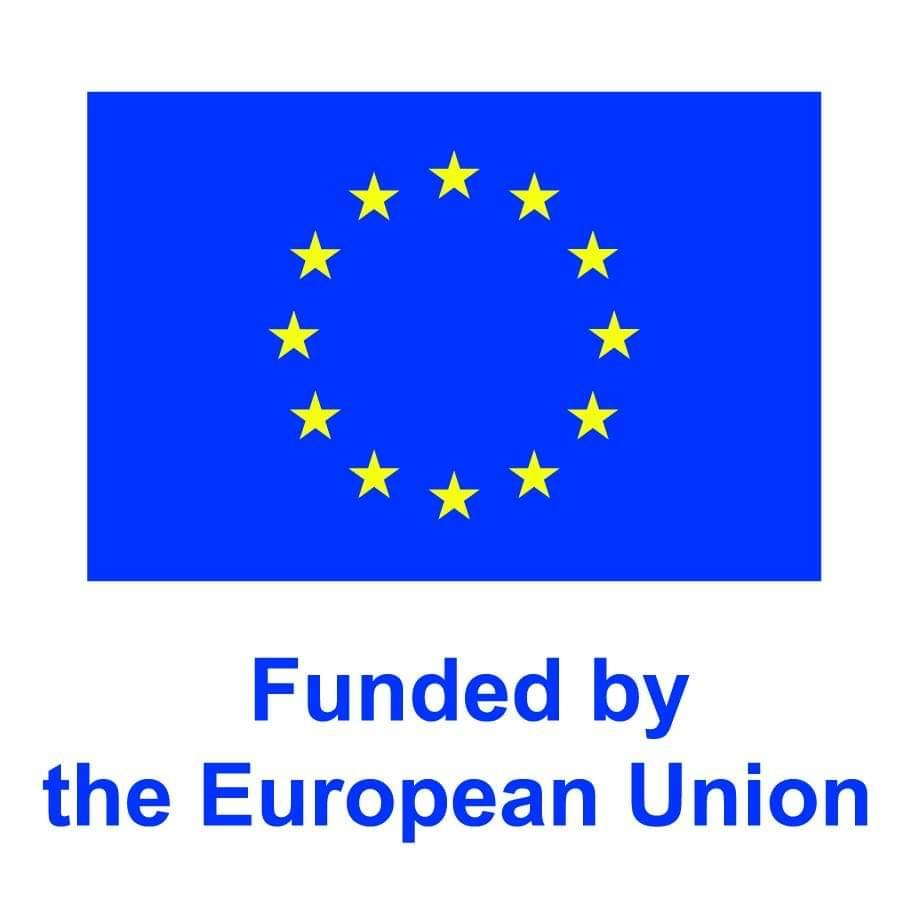 Erasmus+Latvia 2023
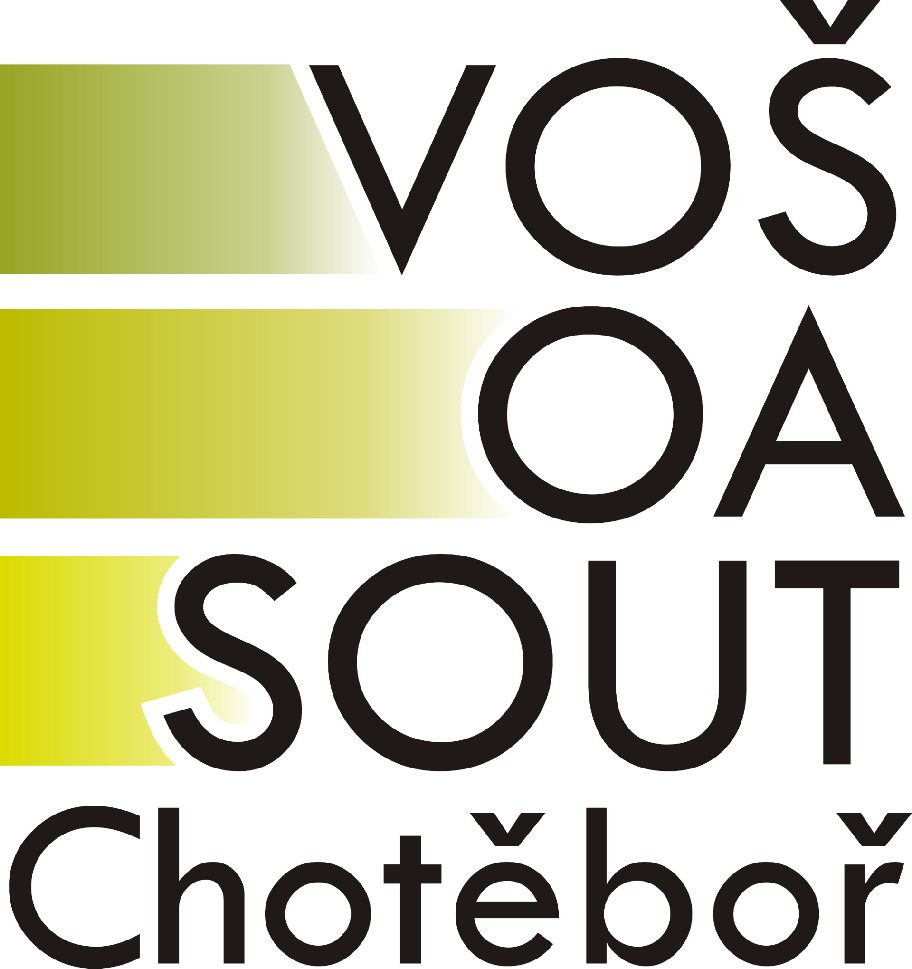 FUN, WEEKEND TRIPS AND FREE TIME ACTIVITIES
KGB Museum
The Corner House is a historic building in the city center of Riga, Latvia.
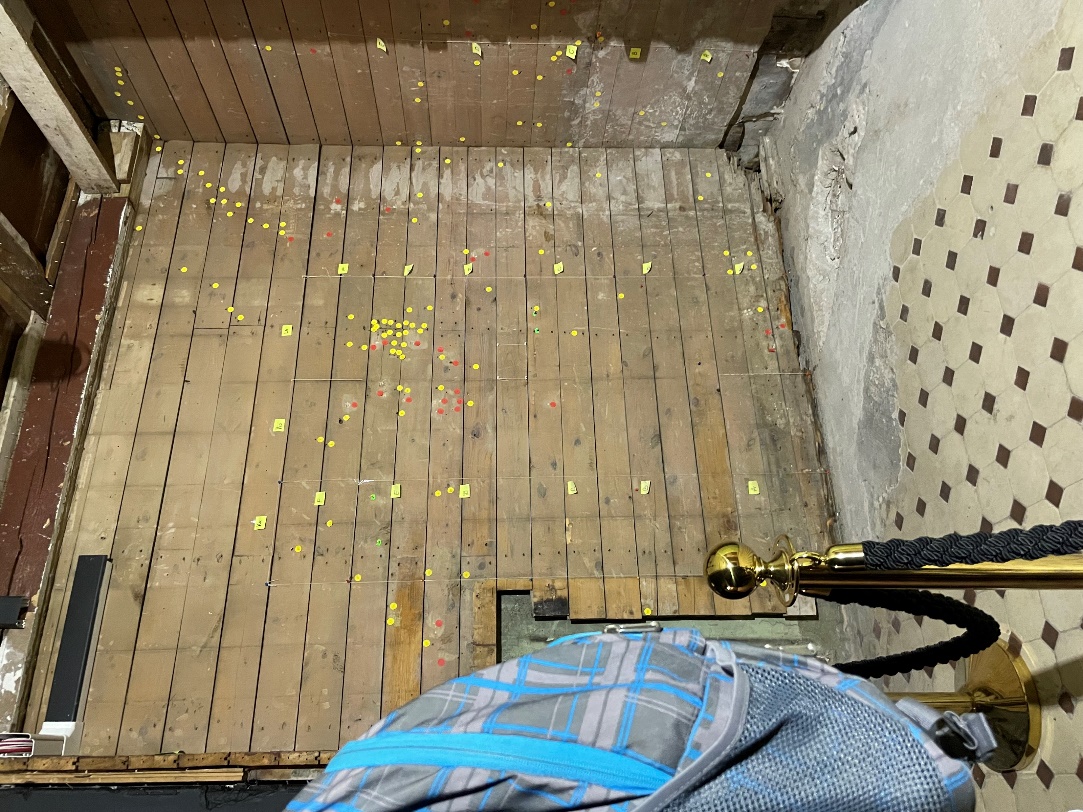 It was known as the headquarters of the Soviet KGB in Latvia from 1940 to 1941 and from 1944 to 1991.
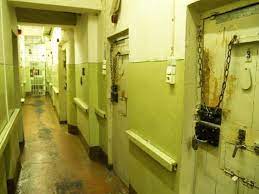 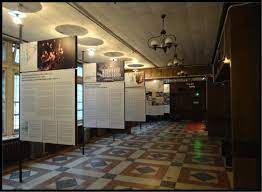 Execution wall
Jurmala
Jūrmala is a resort town in Latvia, about 25 kilometres (16 miles) west of Riga.
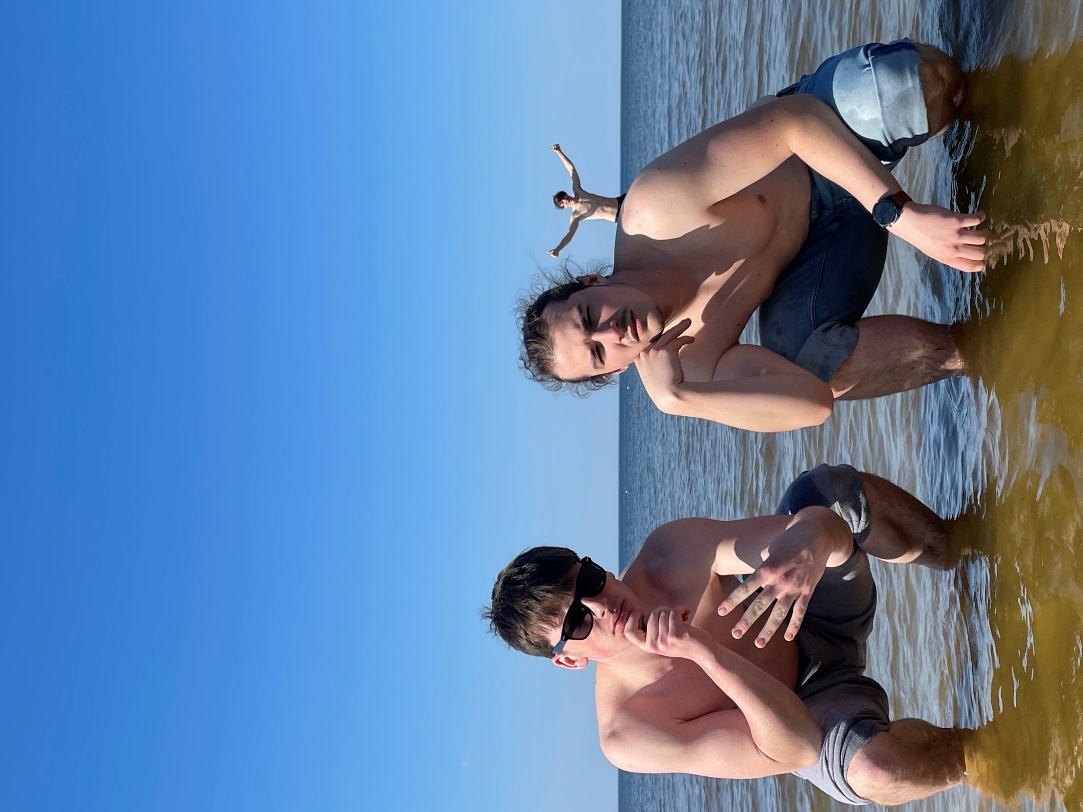 Jūrmala is 32 km (20 miles) long and sandwiched between the Gulf of Riga and the Lielupe River.
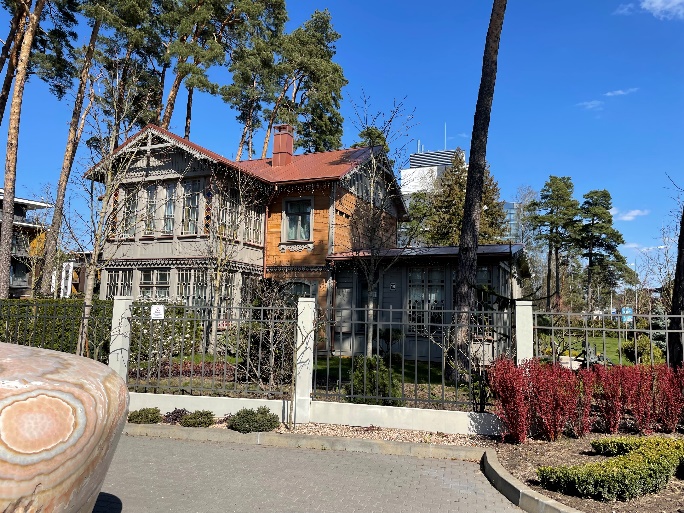 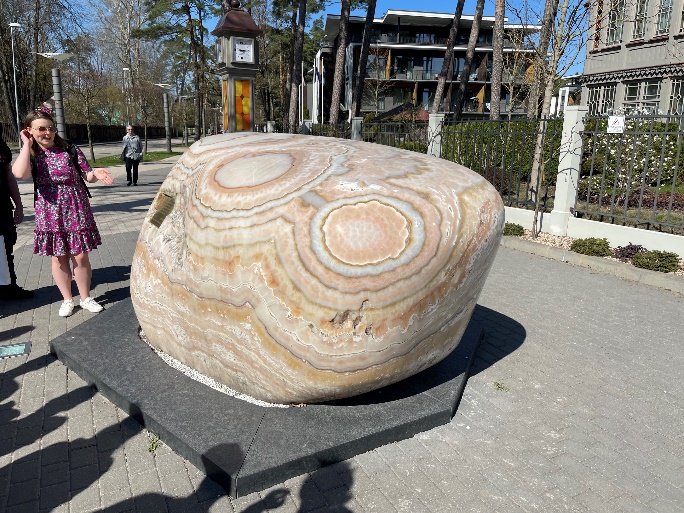 Vacaku beach
Vecāķi Beach is one of the most beautiful and popular beaches in Riga.
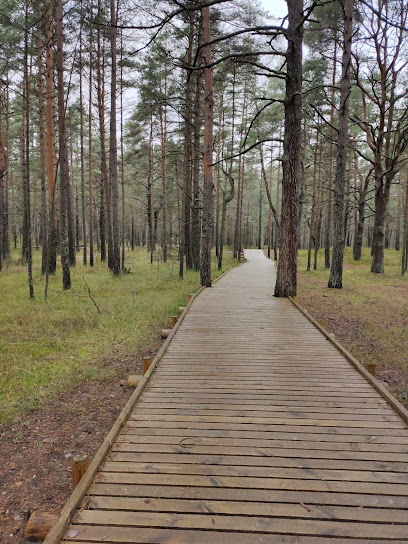 It is located by the Baltic Sea and is about 3 kilometers long.
Many Soviet-era bunkers are located in this area.
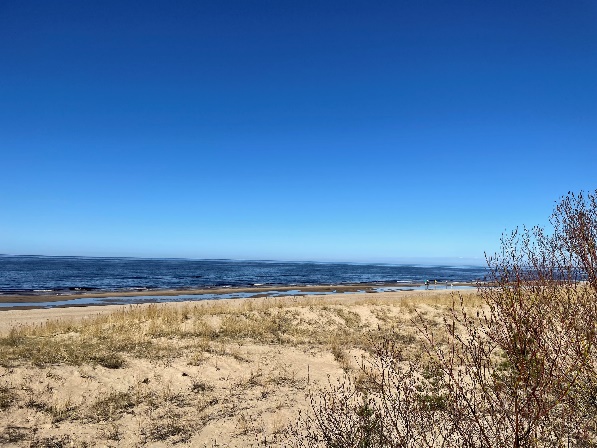 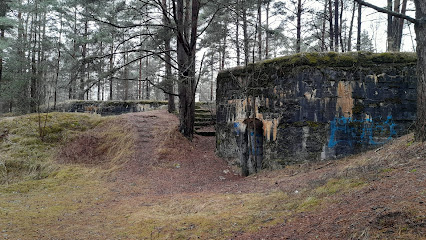 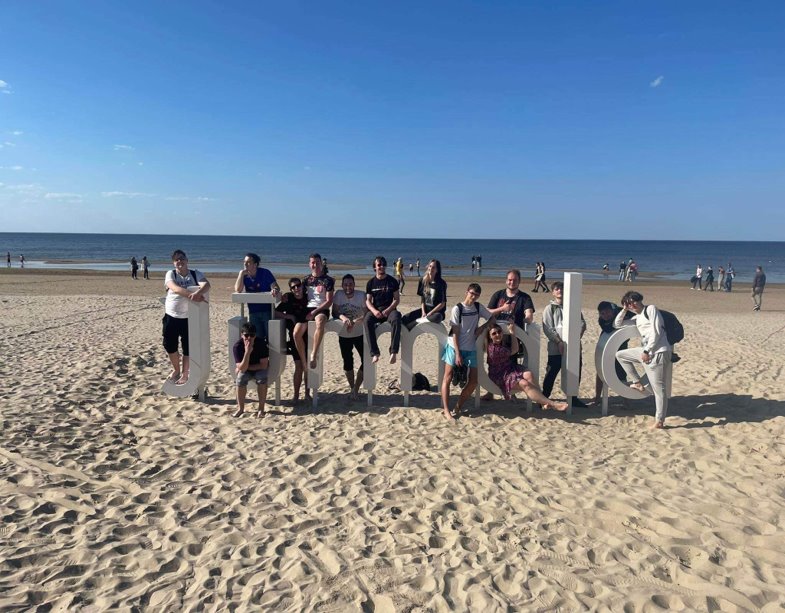 Project Key Take-aways
CONFIDENCE
TEAMWORK
RELIABILITY AT WORK
RESPONSIBILITY FOR JOB DONE
FOREIGN CAPITAL CITY EXPERIENCE
COURAGE TO TALK IN FRONT OF OTHER PEOPLE
INDEPENDENCE